Муниципальное дошкольное образовательное учреждение детский сад комбинированного вида №2 «Радуга»
Интерактивная игра«Весёлая гусеница»
Подготовила: 
воспитатель  Галактионова Н.Г.
г.Заозерс, 2023 г.
Цель игры
Автоматизировать звуки Р-Рь в словах.
Учить составлять предложение по картинкам.
Описание игры
На 4 слайде изображена гусеница с твердым звуком «Р». Взрослый читает загадку, ребенок отгадывает. По щелчку открывается картинка-ответ. Ребенку необходимо определить местоположение звука в каждом слове (начало, середина, конец слова).
На 5 слайде выполняется аналогичная работа (только со звуком «Рь»).
На 6 и 7 слайдах ребенку необходимо вставить пропущенное слово в предложение, назвать слово со звуком «Р» и «Рь», определить его местоположение в предложении.
1.Любят труд,Не терпят скуки,Всё умеют Наши… (Руки) 
2.В море плавает, в реке, 
С плавниками, в чешуе. 
Она ни с кем не говорит,
Пузырьки пускает и молчит. (Рыба) 


 

3.Сумку носит впереди, 
Хвост длиннющий позади. 
Ловко скачет по двору Длинноногий… (Кенгуру) 
4. По волнам дворец плывет,
На себе людей везет. (Корабль) 
5.Знает весь кошачий мир,что хозяин в джунглях… (Тигр)
6.На него упал мой взор,Это вкусный ... (Помидор)
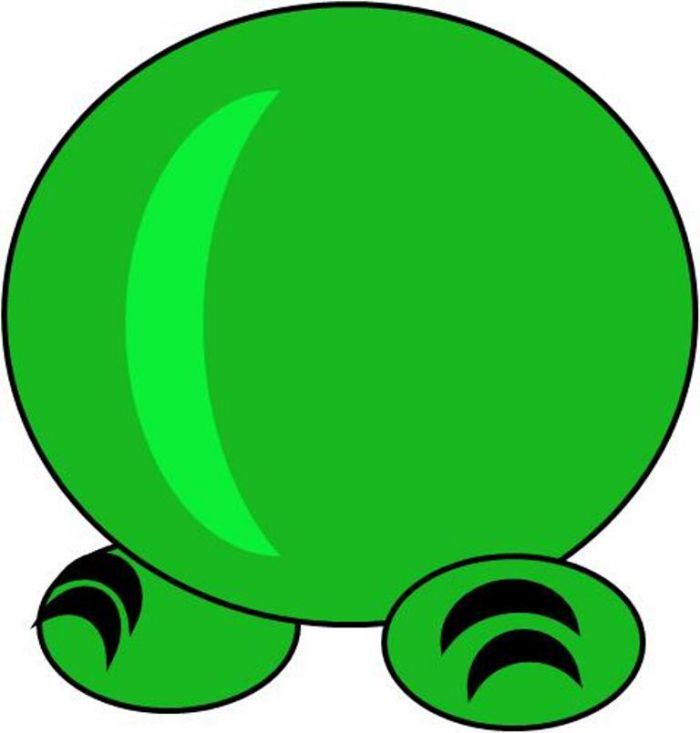 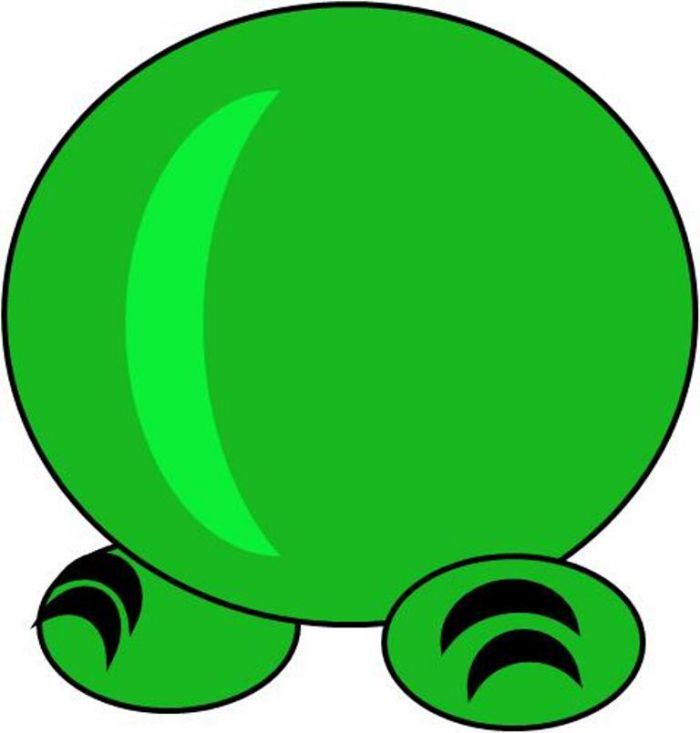 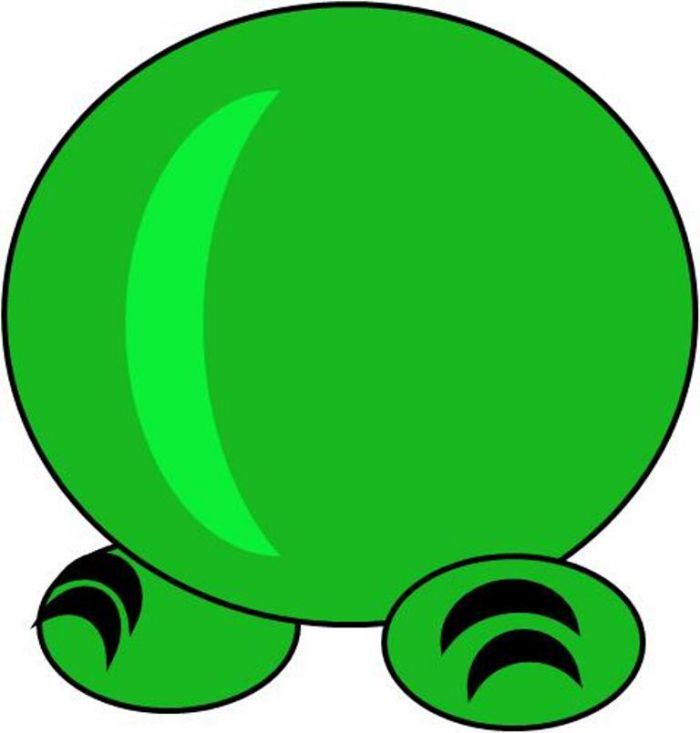 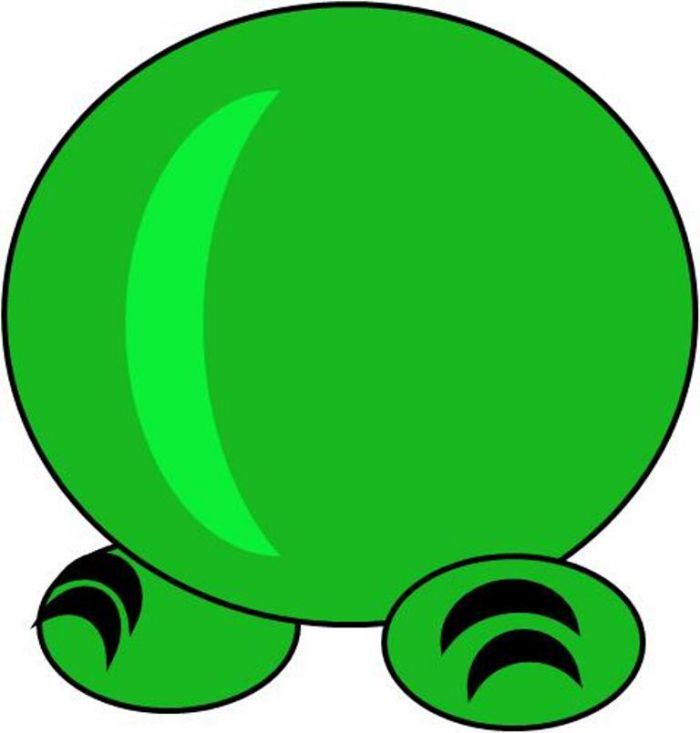 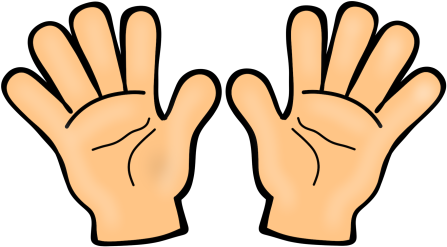 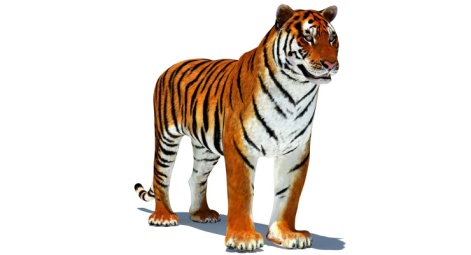 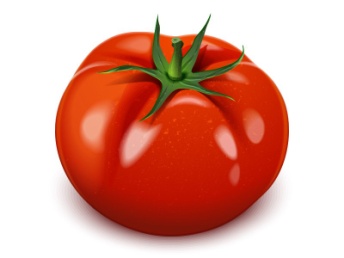 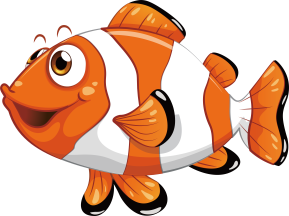 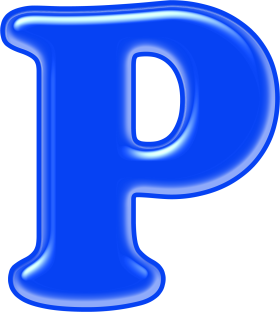 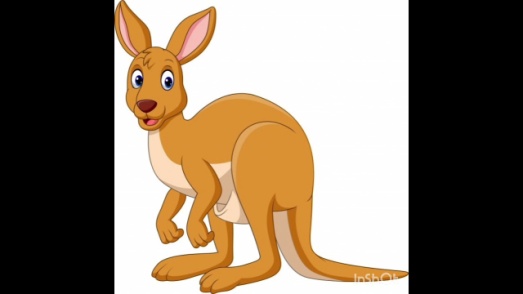 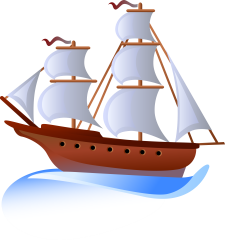 [Speaker Notes: Надо сказать где стоит звук]
1.Это сочный корнеплод,
В огороде он растет. 
Чаще красным он бывает, 
К нам в салаты попадает, 
На тарелку, в плошку, в миску. 
Это – вкусная… (Редиска)
2. Бабка, старый дед и внучка,
Мышка, кот, собака Жучка
Вместе все меня смогли 
Вытянуть из-под земли. (Репка)




3. Зайчик скачет по стене…
Зайчик прыгает во тьме… 
Белый, кругленький как шарик. 
А в руках моих …. (Фонарик) 
4.Она кудахчет по утрамНеся яйцо в подарок нам. (Курица) 
5. Красногрудый, чернокрылый, 
Любит зёрнышки клевать, 
С первым снегом на рябине. 
Он появится опять (Снегирь) 
6. Кораблям надёжный друг!
Лапой сжал морской я грунт.
И на дне морском лежу. 
Крепко корабли держу… (Якорь)
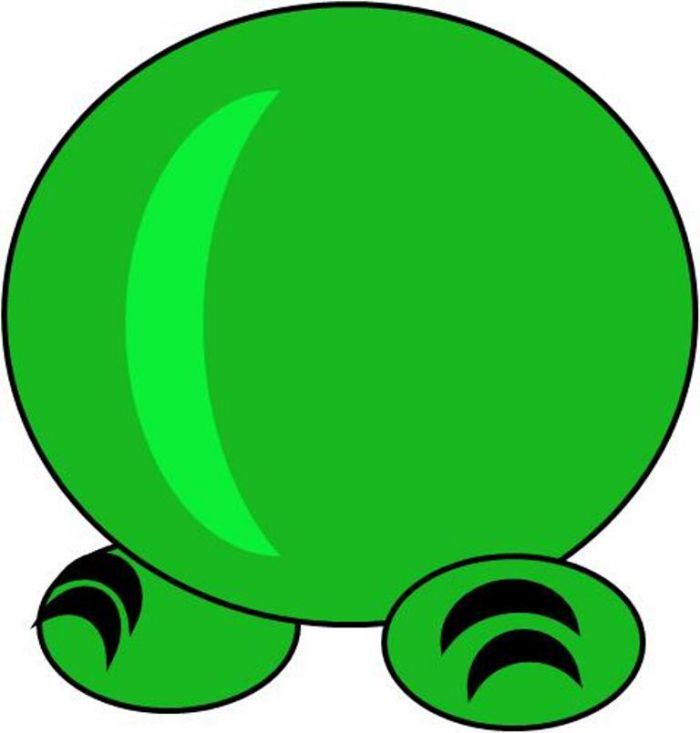 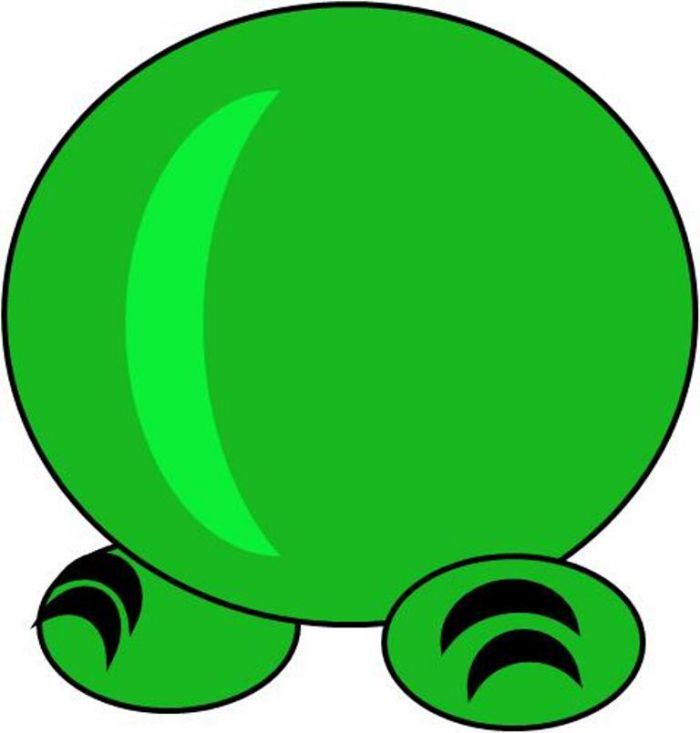 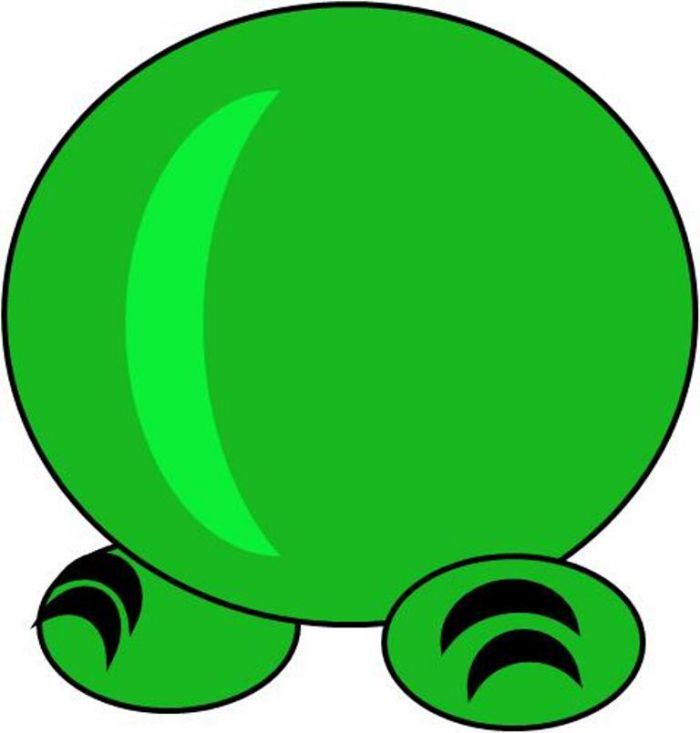 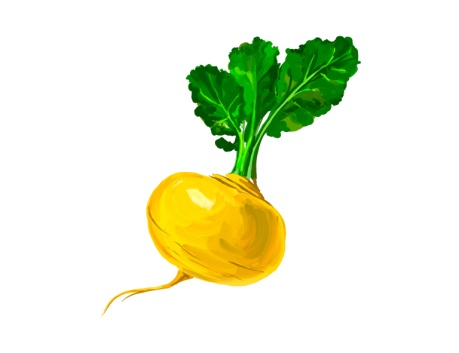 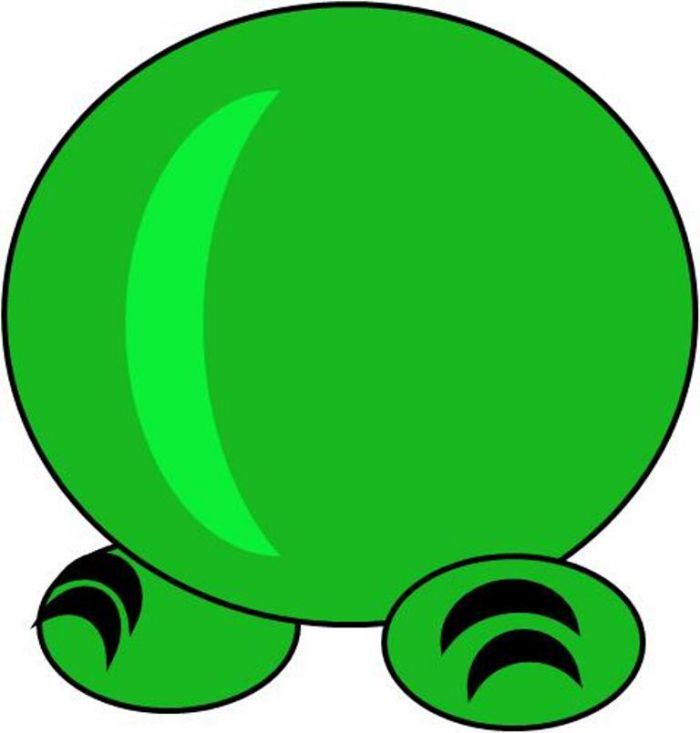 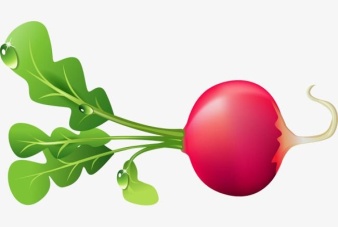 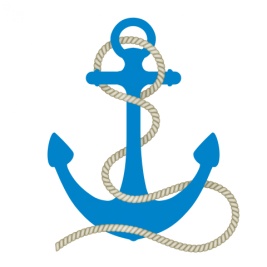 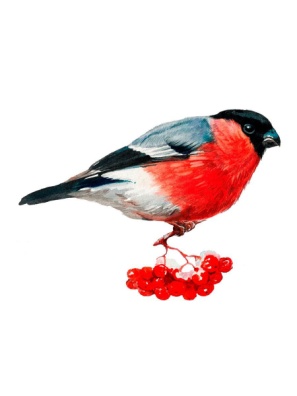 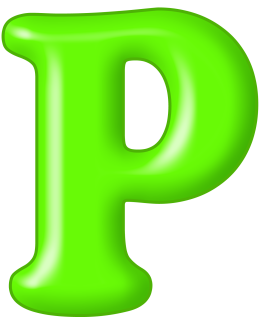 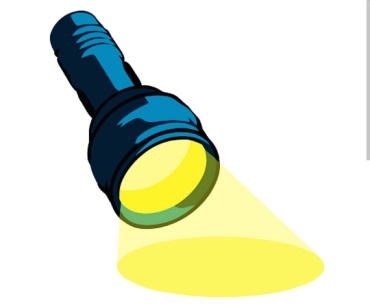 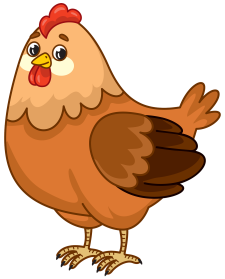 1.Вставь пропущенное слово в предложение.2.Назови слово со звуком «Рь».3.Назови местоположение звука в слове.4.Назови местоположение слова «репка» в предложении.
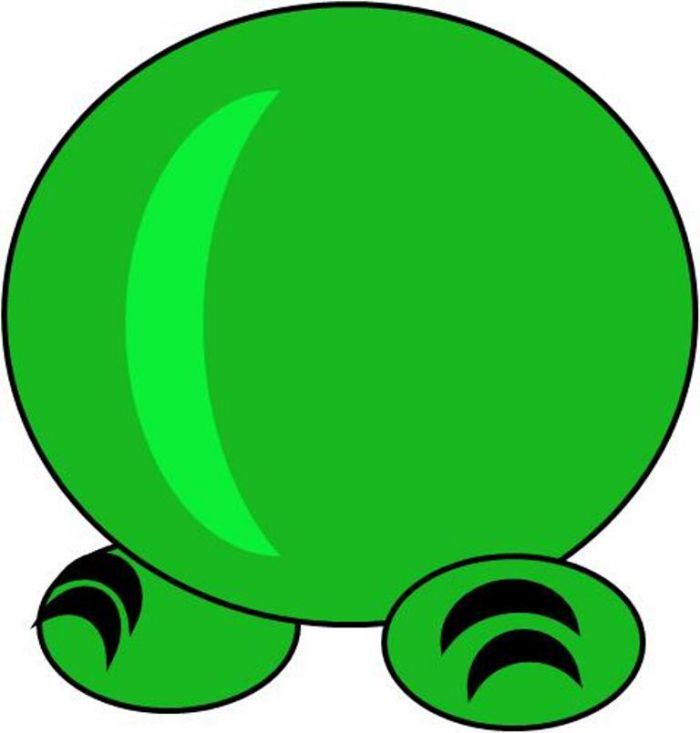 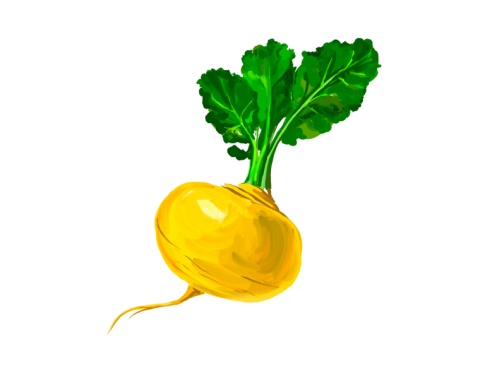 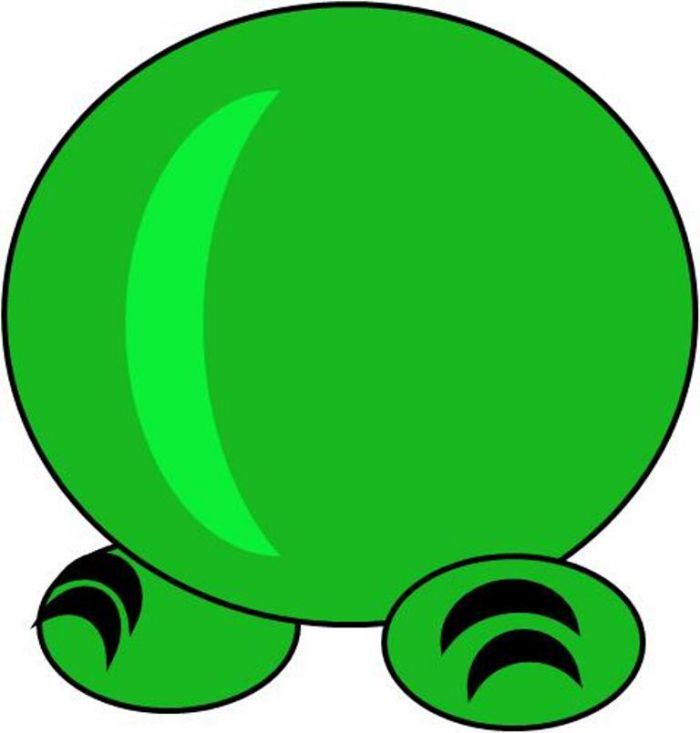 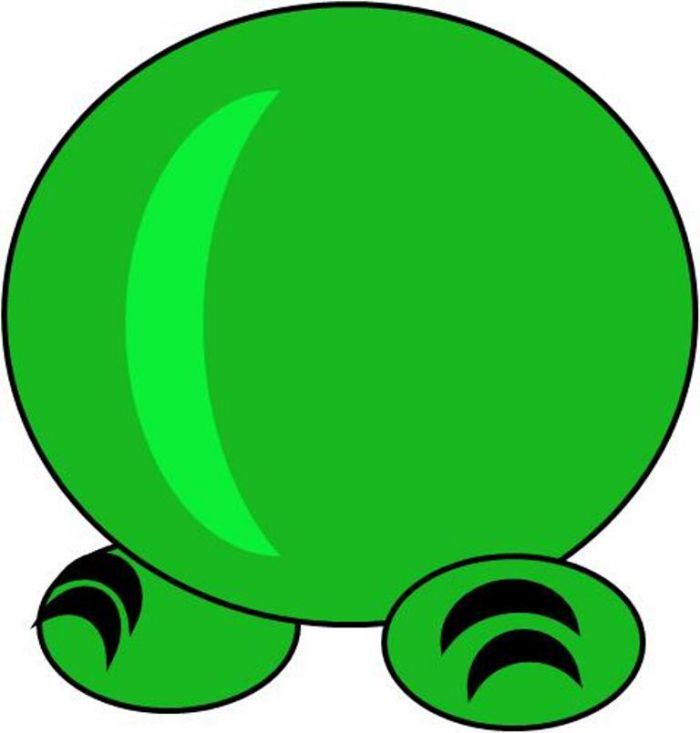 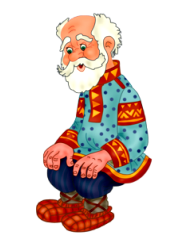 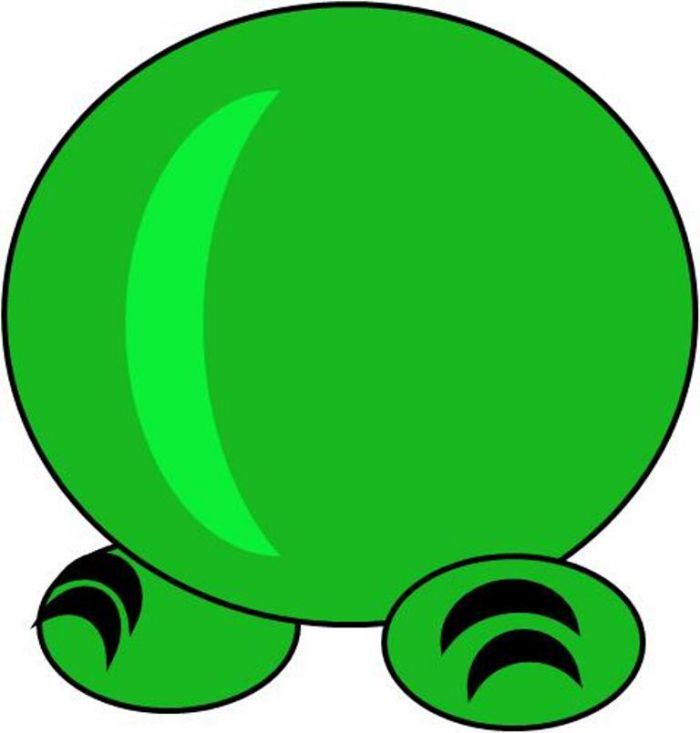 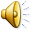 1.Вставь пропущенное слово в предложение.2.Назови слово со звуком «Р».3.Назови местоположение звука в слове.4.Назови местоположение слова «курочка» в предложении.
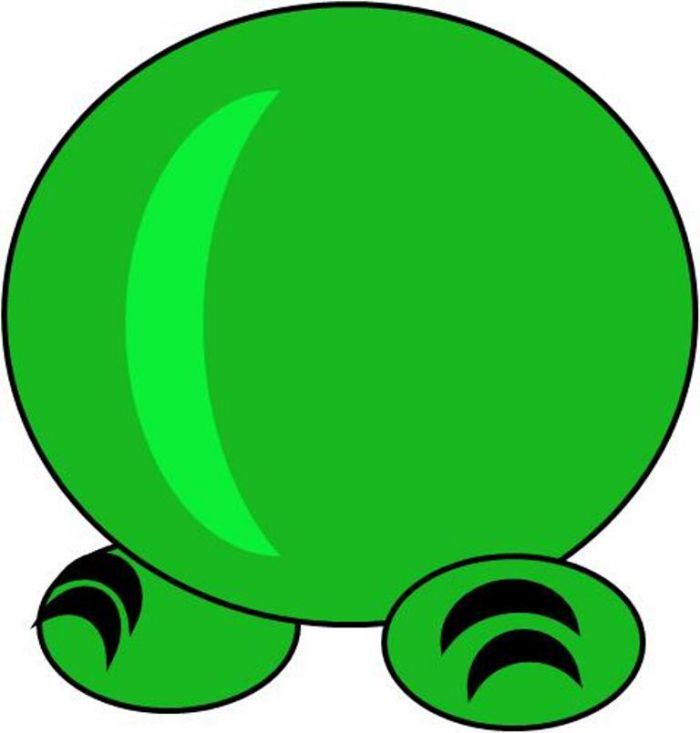 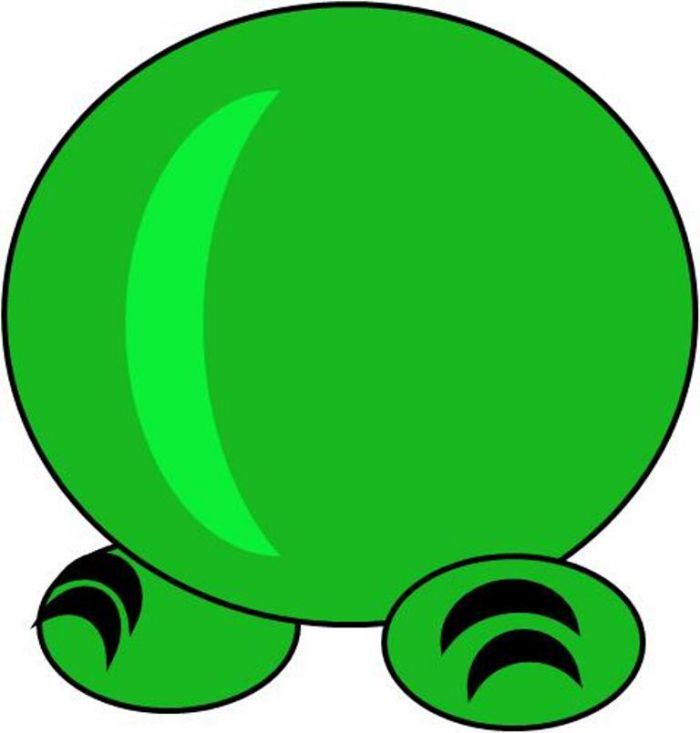 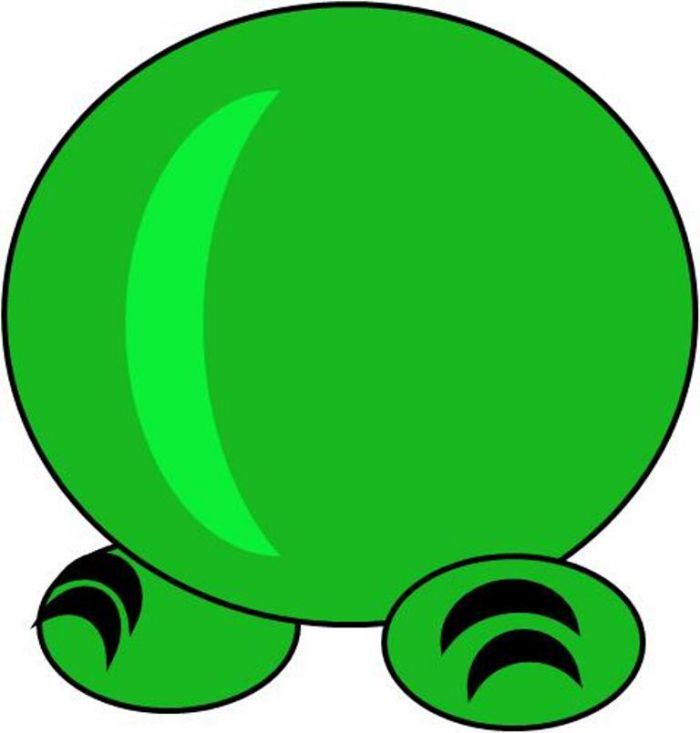 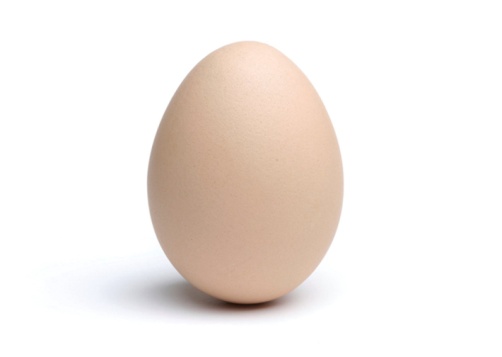 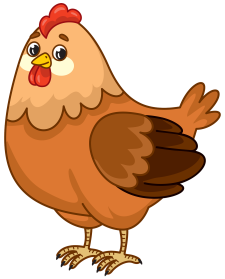 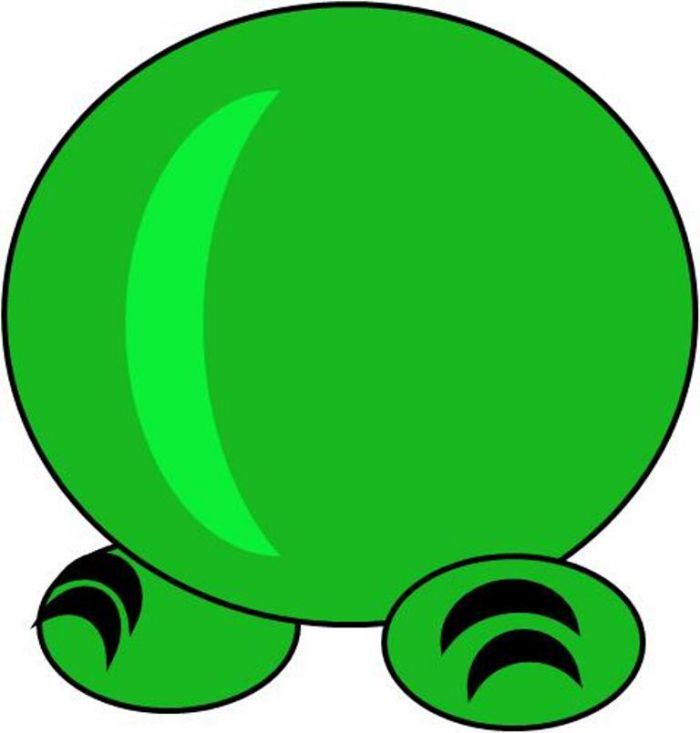 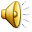 Источники информации
http://mirdetstva5.ru/zagadki-pro-yakor?ysclid=loo87hfkg2164906332
https://pozdravok.com/scenarii/konkursy/zagadki-pro/snegirya/ 
https://kykyryzo.ru/загадка-про-фонарик-16-штук/?ysclid=loo8d9jzgi275161018 
https://mamamozhetvse.ru/zagadki-pro-repku-dlya-detej-luchshie.html?ysclid=loo8dzi259905906120 
https://mamamozhetvse.ru/zagadki-pro-redisku-dlya-detej-luchshie.html?ysclid=loo8f5xile114362817 
https://aae.su/zagadki-pro-korabl.html?utm_referrer=https%3A%2F%2Fya.ru%2F
https://pozdravok.com/scenarii/konkursy/zagadki-pro/pomidor/ 
https://2karandasha.ru/zagadki-dlya-detey/pro-jivotnyh/pro-tigra 
https://2karandasha.ru/zagadki-dlya-detey/pro-ptic/pro-kuricu/1912
https://afez.ru/zagadki-dlya-detej-s-otvetami/zhivotnye/kenguru
https://mamamozhetvse.ru/zagadki-pro-ryb-dlya-detej-36-luchshix.html?ysclid=loo5zy0vtx491892550
https://www.hobobo.ru/zagadki/zagadki-pro-ruki/?ysclid=loo8maibr2658724789
https://chertiynok.blogspot.com/2018/05/blog-post_22.html
https://triptonkosti.ru/7-kartinki/kenguru-kartinka-dlya-detej-na-prozrachnom-fone.html
https://gas-kvas.com/detskie-risunki/print:page,1,35403-korabl-detskij-risunok-kartinka-49-foto.html 
https://stylishbag.ru/7-kartinki/yakor-kartinka-na-belom-fone.html 
https://catherineasquithgallery.com/belye-fony/10953-snegir-na-belom-fone-91-foto.html
https://stylishbag.ru/4-kartinki/kartinka-fonar-dlya-detej-na-prozrachnom-fone-dlya-detej.html
https://arnfoto.ru/голова-гусеницы-картинки-для-детей/
Спасибо за внимание!